Лабораторна робота
НАСЛІДУВАННЯ ОЗНАК, ЗЧЕПЛЕНИХ ІЗ СТАТТЮ
1. Визначення (детермінація) статі

Різноманітність живих організмів зумовила і різноманітністю механізмів визначення статі у тварин та дводомних рослин. Найчастіше стать зумовлена ​​генетично. У цій детермінації провідну роль грає наявність спеціальних статевих хромосом Х і Y (всі інші – аутосоми), або певне співвідношення (баланс) Х-хромосом і аутосом, або загальна кількість хромосом цього виду. Характер спадкування алелей, розташованих у статевих хромосомах, відрізняється від передачі аутосомно успадкованих ознак. Тому для проведення генетичного аналізу необхідно знати та вміти визначати локалізацію генів, що контролюють успадковану ознаку. Критерій диференціації (розрізнення та розмежування) цих ознак – результати реципрокних схрещувань, які однакові за аутосомно успадкованих ознак і відрізняються, якщо гени локалізовані у статевих хромосомах.
Зчеплене зі статтю успадкування

Зчепленими зі статтю називаються ознаки, гени яких локалізовані у статевих хромосомах (у вузькому значенні слова – у Х-хромосомах). Y-хромосома у різних організмів більшою чи меншою мірою генетично інертна, тому у так званої гетерогаметної статі утворює два типи гамет, і, найчастіше, що має Х- і Y-хромосоми, гени Х-хромосоми представлені лише в однині, знаходяться в гемізиготному стані (див. схему).
Схема структури статевих хромосом (Х та Y)
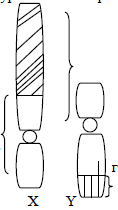 гени, які не мають аналогів(абсолютнозчеплені зі статтю)
невелика частина генів,представлена алелямиу Х- та Y-хромосомахчастково зчеплені зі статтю
гени голандричні (тільки вY-хромосомі)
Локалізація генів у статевих хромосомах
Гетерогаметною статтю можуть бути самці (людина, ссавці, дрозофіли та ін.) або самки (птахи, метелики).У гомогаметної статі, з двома X-хромосомами і утворює всі гамети одного типу, всі гени в статевих хромосомах представлені двома алелями, як і в аутосомах.
Спадкування ознак, зчеплених із статтю, має дві основні особливості:
1) відмінність результатів прямих та зворотних (реципрокних) схрещувань;
2) успадкування хрест-навхрест: ознака матері передається синам, від батька – дочкам.
У людини зчеплено зі статтю успадковуються гемофілія, дальтонізм та багато інших ознак. 
У дрозофіли відомо близько 200 таких ознак.
Гетерогаметність чоловічої статі

Гетерогаметність чоловічої статі – це найпоширеніший тип визначення статі, що має ще кілька назв: тип Lygaeus (за назвою клопа, у якого вперше відкрили цей тип детермінації), тип дрозофіли, тип людини. Він характерний для всіх ссавців, більшості хребетних та багатьох безхребетних тварин. У цьому випадку самці гетерогаметні, мають статеві хромосоми Х і Y, утворюють два типи гамет (X з X і Y з Y хромосомами), а самки гомогаметні, мають дві Х-хромосоми, утворюють один тип яйцеклітин (все з Х-хромосомами). В результаті їх запліднення сперміями з Y-хромосомами утворюються зиготи, забезпечені як Х-, так і Y-хромосомами (гетерогаметна стать -чоловічої), а спермії, що несуть Х-хромосому, при злитті з жіночою гаметою дають гомогаметні зиготи (жіноча стать).Тому для генетичного аналізу зручно використовувати особини чоловічої статі, де всі ознаки, що перебувають у гемізиготному стані, виявляються.

W - ген білих очей у дрозофіли; W, w +або просто знак "+" - дика аллель, червоні очі. Ця ознака успадковується моногенно: алелі локалізовані тільки в Х-хромосомі, хоча ознака забарвлення очей у дрозофіли контролюється серією множинних алелів. Y-хромосому прийнято позначати! або ¬.
Завдання 1 типу

Завдання № 1. Яке потомство можна отримати від схрещування білоокої самки дрозофіли з червонооким самцем?
Рішення. Самка дрозофіли несе дві Х-хромосоми, тому вона містить два гени білоокості. Генотип самки: ww (w//w). Самець дрозофіл має тільки одну Х-хромосому, або один ген забарвлення (червоні очі). Генотип самця – w+/! (+/¬).
Запис схрещування: P:
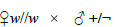 білоокі
червоноокі
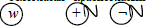 У самки утворюється один тип гамет, що несе Х-хромосоми, у самця - дві, що несуть або Х-, або Y-хромосоми з рівною ймовірністю (0,5: + і ¬). В результаті їх комбінування та злиття виходить два типи зигот: з 2-ма Х-хромосомами - самки і з ХY-хромосомами - самці. Це нащадки першого покоління:
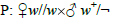 білоокі
червоноокі
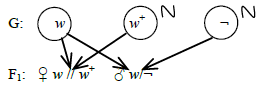 білоокі
червоноокі
Ознака білих очей передалася від матері до «синів», а червоних очей – від батька до «дочок»: ознаки успадковуються навхрест. Проаналізуємо їх подальшу передачу при схрещуванні самців та самок F1 між собою.
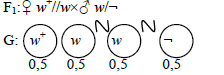 Складаємо решітку Пеннета та визначаємо типи нащадків:
Відповідь. У потомстві з'являється ½ самців і ½ самок; і в тих, і в інших половина з білими очима, половина з червоними, тобто розщеплення I: I: I: I. Але якщо абстрагуватися від статі, то сумарне розщеплення по фарбуванню очей - 1: 1 (½ білооких і ½ червонооких). Це зовсім інше розщеплення, порівняно з моногібридним розщепленням ознак, не зчеплених із статтю, де воно становить 3:1.
Завдання № 2. Яке потомство очікується у шлюбі, де батько і мати мають нормальний зір, але мати гетерозиготна (носій гена дальтонізму)?
Рішення. Позначимо ген нормального зору +(D), ген дальтонізму d. Мати гетерозиготна +//d, тому що є носієм гена дальтонізму, хоча за фенотипом має нормальний зір. Батько +/¬. 
Записуємо:
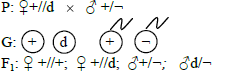 Норма    норма носій   норма   дальтонік
Відповідь. При заплідненні з ймовірністю можуть з'явитися і дівчатка, і хлопчики. Дівчатка всі з нормальним зором (з них половина - носій гена дальтонізму); хлопчики з рівною ймовірністю можуть бути з нормальним зором та дальтоніки. Якщо скласти родовід, то він може виглядати так:
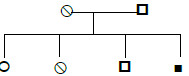 де О♀ – нормальний зір, гомозигота;     ♀ – нормальний зір (носія), гетерозигота;     ♂ –нормальний зір, гемізигота;   ♂ – дальтонік, гемізигота.
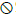 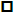 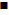 Завдання  2типу

Завдання № 1. При схрещуванні червонооких самців і самок дрозофіли отримали: 72 червоноокі самки, 35 червонооких і 34 білоокі 34 самці. Визначити генотипи батьків та нащадків.
Рішення. Умова задачі з використанням генетичної символіки: обидва батьки мають домінантні алелі: P: ♀ w + //- ♂ w + /¬.
Для нащадків можна записати: F1: ♀ 72 w + //-; ♂♂ 35 w + /¬ та 34w/¬.
Самці отримують свою єдину Х-хромосому від матері. ½ самців мають червоні очі і ½ – білі, тому можна сказати, що у матері одна Х-хромосома несе домінантну аллель, а друга – рецесивну, тобто самка гетерозиготна w +// w.
Відповідь. ¼
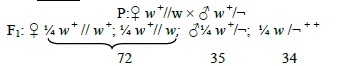 Завдання № 2. У чоловіка та дружини нормальний зір, а син – дальтонік. Які генотипи баьків?
Рішення. Можемо записати фенотипи батьків та сина:
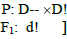 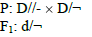 Очевидно, що син-дальтонік отримав свою єдину Х-хромосому з рецесивним геном від матері. Отже, мати є гетерозиготою за геном дальтонізму.
Відповідь. Генотип матері Dd, а батька D!
Завдання №3. У здорової жінки брат-дальтонік. Чи може у неї бути син із кольоровою сліпотою?
Рішення. Ген дальтонізму рецесивний і локалізований у Х-хромосомі, можна записати генотип брата – d!. Свою єдину Х-хромосому з геном дальтонізму він отримав від матері, яка є носієм дальтонізму. Фенотип цієї жінки D-. Інша Х-хромосома може бути з геном дальтонізму (імовірність ½) або з геном нормального зору (імовірність ½). У другому випадку всі сини будуть здорові. У першому випадку ½ синів, які отримають хромосому з геном D, матимуть нормальний зір, а ½ синів, які отримали від матері Х-хромосому з рецесивним геном d, будуть дальтоніками.Для коректності відповіді можна визначити ймовірність появи у цієї жінки сина-дальтоніка – це добуток ймовірності отримання гена d жінкою та ймовірності передачі: ½ · ½ = ¼.Відповідь. З ймовірністю ¼ можна очікувати на появу сина-дальтоніка у нормальної жінки, яка має брата-дальтоніка.
Завдання № 4. У здорових батьків четверо дітей. Один син хворий на гемофілію і вмирає у 14-річному віці. Інший син та дві доньки здорові. Яка ймовірність захворювання у їхніх дітей (у онуків аналізованих батьків)?
Рішення. Це завдання зручно вирішувати графічно за методом аналізу родоводів.
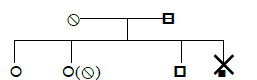 Померлий син ген гемофілії h отримав від матері (від батька - Y-хромосому), отже мати - гетерозигота Hh - носій гена гемофілії і з ймовірністю ½ передасть його своїм дітям. У дочки, що отримала ген гемофілії, потомство може бути таким самим, як у матері; у дочки, яка не отримала цього гена, все потомство буде здоровим. Другий син здоровий, отже, він не отримав від матері гена гемофілії і його діти цього гена не отримають.Відповідь. Син здоровий, тому всі його діти також будуть здорові. Імовірність захворювання дітей дочок дорівнює добутку ймовірності отримання гена гемофілії від матері та ймовірності його передачі своїм дітям: ½ · ½ = ¼.
Завдання № 5. У сім'ї, де батько дальтонік та мати з нормальним зором, народжується хлопчик-дальтонік. Хто є носієм гена захворювання?
Рішення. Алель дальтонізму рецесивна та локалізована у Х-хромосомі. Тому хлопчик міг отримати її лише з Х-хромосомою від матері, а від батька – Y-хромосому.Відповідь. Хвороба успадкована від матері – її носії:
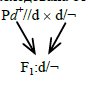 Гетерогаметність жіночої статі

У разі гетерогаметності особини жіночої статі мають статеві хромосоми Х та Y, а самці – дві Х-хромосоми. Дуже часто, щоб відрізняти цей випадок від гетерогаметності чоловічої статі, статеві хромосоми позначають відповідно літерами Z та W.
Генетичний аналіз проводиться за гетерогаметною статтю, але цього разу – це жіноча стать.
Позначення. У курей В – аллель строкатого оперіння, b – аллель темного рівномірного забарвлення.

Завдання II типу
Завдання № 1. Отримайте потомство від схрещування строкатої курки з темним півнем.
Рішення. У самки лише одна X-хромосома, отже, у її генотипі є лише один ген забарвлення – В (♀ B/¬). У самця дві Х-хромосоми, два гени забарвлення. Він з рецесивною ознакою, тому є гомозиготою b//b.
Записуємо: P
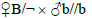 строката
темним
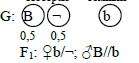 строката
темним
Відповідь. При заплідненні з рівною ймовірністю можуть виникнути темні самки b/¬ і строкаті самці B//b.
Голандричні ознаки

Голандричні ознаки – це ознаки, гени яких локалізовані у Y-хромосомі. У-хромосома генетично інертна, у різних видів та в Y-хромосомі можуть бути активні ділянки, які контролюють певні ознаки. В цьому випадку може бути два варіанти.
1 варіант. У  Y-хромосомі є гени, яких немає у Х-хромосомі. При цьому ознака передається лише з Y-хромосомою. Якщо самці гетерогаметні, то ознака передається від самця лише самцям, а якщо самки гетерогаметні, то від самки – лише самкам. У людини наявність плавальної перетинки між пальцями нижніх кінцівок передається тільки від батька синам, тому що ген цієї аномалії локалізований лише у Y-хромосомі.
2 варіант. У  Y-хромосомі присутній ген, який аллелен гену, локалізованому в Х-хромосомі. У разі самки і самці не розрізняються за кількістю генів, контролюючих досліджуваний ознака, тут у значній мірі застосуємо аналіз, розглянутий для аутосом. Проте є й відмінності. Цей тип успадкування називають частково зчепленим із статтю.
Спадкування ознак, частково зчеплених із статтю

Частково зчепленими зі статтю називають ознаки, гени яких локалізовані в обох статевих хромосомах: Х і У. Називають їх так тому, що вони контролюються генами статевих хромосом і спостерігається певна специфіка їх успадкування.
Завдання № 1. Проаналізуйте характер передачі рецесивного, частково зчепленого зі статтю, спадкового захворювання від матері до нащадків.
Рішення.
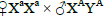 хвора
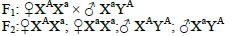 Відповідь. Хвороба передається від матері через дітей і проявляється лише у онучок.

Завдання № 2. Проаналізуйте характер передачі спадкового рецесивного частково зчепленого зі статтю захворювання від батька до нащадків.
Рішення.
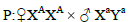 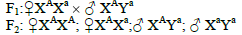 Відповідь. Хвороба передається від батька через дітей та проявляється у онуків.
Визначення плоїдності хромосомного 

Якщо стать визначається числом наборів хромосом, то у диплоїдних особин у генотипі – 2 гени, що визначають дану ознаку, у гаплоїдної – лише один ген. Розглянемо приклад. У бджіл самки диплоїдні, а самці вихідно гаплоїдні, оскільки розвиваються партеногенетично без запліднення.

Завдання № 1. У бджіл А - алель, що визначає вирізку крила; + - Аллель, що визначає нормальне крило. Визначити потомство у ній, де самець з вирізкою крила, а самка гетерозиготна.Рішення. Самка з вирізкою, диплоїдна та гетерозигота, означає A//+; самець з вирізкою та гаплоїден, означає А:
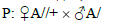 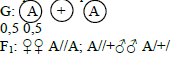 з вирізкою з вирізкою з вирізкою норма
Відповідь. Самки розвиваються із запліднених яєць: 0,5 A//A, 0,5 A//+, тобто всі з вирізкою крила. Самці розвиваються з яєць без запліднення, і тому можлива поява 0,5 A/ – з вирізкою та 0,5+/ нормальнокрилих.
Залежні від статі ознаки

Ознаки, які від статі – це ознаки, характер прояву яких залежить від статі особини. Вони можуть бути домінантними або рецесивними залежно від статі особи.У людини такою ознакою є лисість (у чоловіків вона домінантна, у жінок – рецесивна), у овець – рогатість (домінантна у самців, рецесивна у самок). У цих випадках однакові за генотипом (гетерозиготи) самки та самці відрізнятимуться фенотипно.
Ознаки, обмежені статтю

Ознаки, обмежені статтю, – це ознаки, гени яких є і в самок, і в самців, але з фізіологічних особливостей організму вони виявляються фенотипно лише в особин певної статі. Висока чи низька удійність молока у великої рогатої худоби – властивість, контрольована багатьма генами, які передаються у спадок нащадкам (як теличкам, і бичкам) від корів і биків. Подійність і жирномолочність можуть виявлятися лише у корів. Несучість у курей успадковується від обох батьків, але фенотипно проявляється лише у самок. Тому оцінку самців за досліджуваною ознакою можна проводити лише за їхніми доньками чи сестрами (сибс-селекція).
Для самостійного вирішення
Яке потомство з'явиться від схрещування двох ліній дрозофіли: червонооких самок та білооких самців?
Все потомство від схрещування червонооких самців і самок дроздофіли загинуло, крім одного самця, очі якого виявилися білими. Визначити генотипи батьків та очікуваного потомства.
Фактор k у курей є рецесивним та зчепленим із статтю. Усі зиготи, які не мають нормальної алелі К, вмирають до вилуплення. Самець, гетерозиготний за цим чинником, схрещений із нормальною куркою, дав 120 живих курчат. Яка частина з них має виявитися самцями, а яка самками?
У людини є спадкове алергічне захворювання – геморагічний діатез, що викликається рецесивним геном. Алелі цього гена знаходяться у Х- та Y-хромосомі. Спробуйте визначити, які будуть діти та онуки, якщо батьки: а) дружина здорова, чоловік хворий (обидва гомозиготні); b) чоловік здоровий, дружина хвора (обидва гомозиготні).